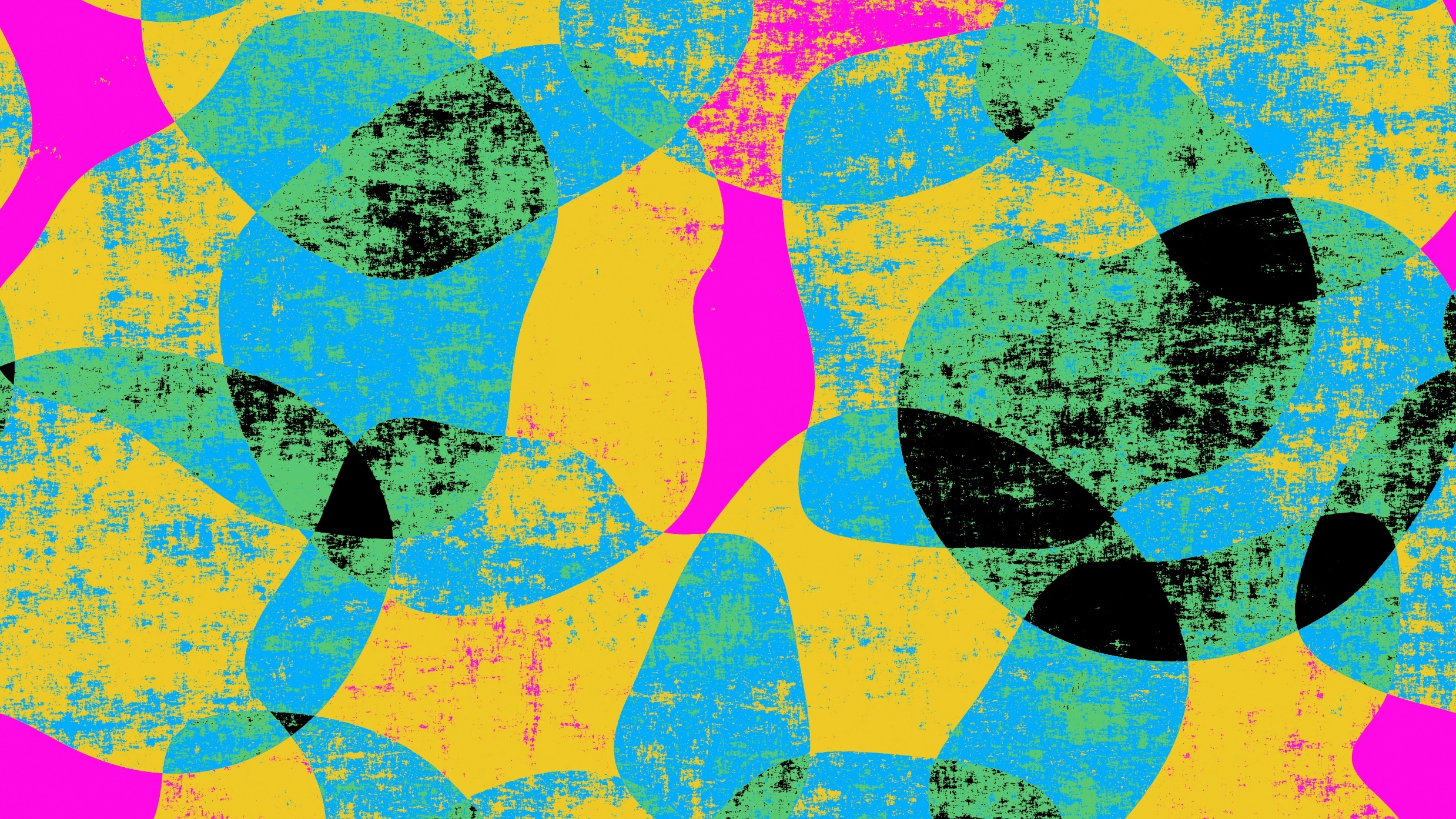 The Soundtrack Years
The BIGGEST TIME of 
POP & ROCK
The Soundtrack Years: 1977 - 1987
A Big Start (1977):Saturday Night Fever
The Bee Gees Disco Soundtrack that made John Travolta a big star
A Big End (1987)Dirty Dancing
The Soundtrack that made Patrick Swayze a big star
Two BIG albums of 19771) „Rumours“by Fleetwood Mac
A radio-friendly record about anger and loss.
Two BIG albums of 19772) „Bat out of hell“by Meat Loaf
Jim Steinman (composer) and Meat Loaf (Singer) =          a very dynamic duo
Two „Queens“ of 19771) „Dancing Queen“by Abba
Three years after „Waterloo“ Abba arrived to stay.
Two „Queens“ of 19772) Queen(feat. Freddie Mercury)
They still rock you.
Big Melodic Rock /AOR (1977)„The Grand Illusion“by Styx
Come sail away!
A Big Singer-Songwriter (1977)„The Stranger“by Billy Joel
He can sing, he can write and he can whistle!
Big Country Rock (1976/1977)„Hotel California“by The Eagles
“You can check out any time you likeBut you can never leave”
1978: A New YearA New Big SoundtrackGrease
John Travolta is the one that we want.
A Big Guitar (1978):„Van Halen“by Van Halen
Eddie Van Halen (guitar) and David Lee Roth (mic)
New Vocal Heights (1978):Kate Bush„The Kick Inside“
„Heathcliff, it‘s me. I‘m Cathy.“
The Cover Kings (1978)Manfred Mann‘s Earth Band„Watch“
Come on without, come on within …
A Big Project (1978)Alan Parsons Project„Pyramid“
In the lap of the Gods
1979: A New YearA New Big Soundtrack„Hair“
Let peace and the sunshine in!
A Big Concept Album (1979):„The Wall“by Pink Floyd
Yes, we need education. Or do you prefer to be comfortably numb?
Super logical! (1979)„Breakfast in America“by Supertramp
When I was young (in 1978), it seemed life was so wonderful, a miracle …
1979: A Year of Contrasts1) „Christopher Cross“by Christopher Cross
Soft rock
1979: A Year of Contrasts2) „Highway to hell“by AC/DC
Hard rock
1980: A New YearA New Big Soundtrack„Xanadu“
Featuring THE ELECTRIC LIGHT ORCHESTRA
1980: Big Music Television (MTV)„Video killed the radio star“by The Buggles
The project by producer legend Trevor Horn
A Big New Wave (1980)„Vienna“by Ultravox
New Romantic with Midge Ure
Big Bowie (1980)„Scary Monsters“by David Bowie
Ashes to ashes (RIP)
Big Weird World Music (1980)„Remain in Light“by Talking Heads
Once in a lifetime
1981: A New YearA New Big Soundtrack„Chariots of Fire“
By VANGELIS
Big Phil (1981)„Face Value“by Phil Collins
In the air tonight
Big Keyboards (1981)„Architecture & Morality“by OMD
Maid of Orleans
Big Rush (1981)„Moving Pictures“by Rush
Tom Sawyer
Big Tongue (1981)„Tattoo you“by The Rolling Stones
Start me up, Mick Jagger!
1982: A New YearA New Big Soundtrack„Rocky III“
Eye of the Tiger (Survivor)
The King of Pop (1982)Michael Jackson„Thriller“
Billie Jean
Big Paul (1982)Paul McCartney„Tug of War“
The ex-Beatle with Stevie Wonder in „Ebony & Ivory“
Big Africa (1982)„Toto IV“by Toto
Superb Musicians
Big Asia (1982)„Asia“by Asia
Supergroup
1983: A New YearA New Big Soundtrack„Flashdance“
What a feeling! (Irene Cara, RIP)
Big Elton (1983)Elton John„Too low for zero“
I‘m still standing
A Big Hello (1983)„Can‘t slow down“by Lionel Richie
Hello!
Big Calling Out for Mama (1983)„Genesis“by Genesis
Haha!
Big Deep Breath (1983)„Synchronicity“by The Police
Everey breath you take
1984: A New YearA New Big Soundtrack„Footloose“
Kenny „Mr. Soundtrack“ Loggins
Big Tina (1984)Tina Turner„Private Dancer“
Rest in peace, Tina.
Big Boss (1984)Bruce Springsteen„Born in the USA“
The Boss
Little Big Prince (1984)„Purple Rain“by Prince
Let it rain!
Make it BIG! (1984)Wham!„Make it big“
Recommended by Deadpool
Grande Donna (1984)Madonna„Like a virgin“
Material Girl
Big Emotions (1984)„Agent Provocateur“by Foreigner
I want to know what love is
1985: A New YearA New Big Soundtrack„Back to the Future“
Huey Lewis & The News: The power of love
Songs from the Big Chair (1985)Tears for Fears„Songs from the big chair“
Big Ambition
Big Aha Moment (1985)„Hunting high and low“by A-ha
Take on me
Big Brothers in Arms (1985)Dire Straits„Brothers in arms“
Money for nothing
Big Fish (1985)Marillion„Misplaced Childhood“
Kayleigh
1986: A New YearA New Big Soundtrack„Top Gun“
Its anthem
Big S(h)o(w) Time (1986)„So“by Peter Gabriel
Sledgehammer
Small Paul (1986)„Graceland“by Paul Simon
The smaller half of Simon & Garfunkel
The Big way it is (1986)„The way it is“by Bruce Hornsby
That‘s just …
Big Boys (1986)„Please“by The Pet Shop Boys
West End Girls
Little Jon (1986)„Slippery when wet“by (Jon) Bon Jovi
Living on a prayer
Big Europe (1986)„The Final Countdown“by Europe
3,2,1
The Big 1987 (1987)„1987“by Whitesnake
Here I go again
The Big Tree (1987)„The Joshua Tree“by U2
With or without you
Big Hysteria (1987)„Hysteria“by Def Leppard
Pour some sugar on me
Big Child O‘ Mine (1987)„Appetite for destruction“by Guns N‘ Roses
Sweet Child O‘ Mine
Big Kick (1987)„Kick“by INXS
New sensation
Big Rick (1987)„Whenever you need somebody“by Rick Astley
Never gonna give you up